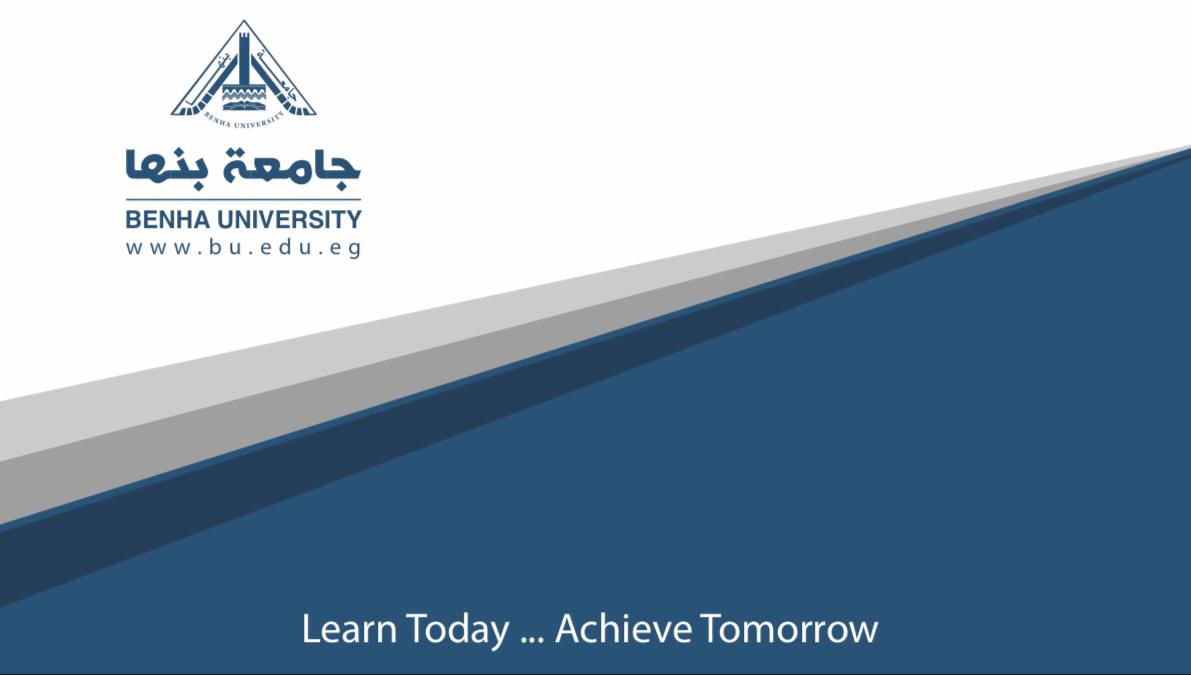 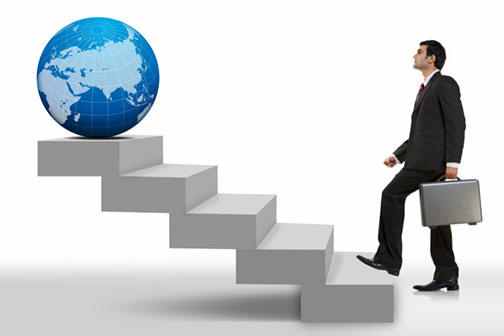 الميتافيزيقا (1)
اعداد
الأستاذ الدكتور
عبدالقادر البحراوي
مدخل الى الميتافيزيقا
3
تعد الميتافيزيقا )métaphysique La( من أهم المباحث العويصة التي انشغلت بها الفلسفة منذ انبثاقها إلى يومنا هذا؛ نظرا لما تطرحه من إشكالا وأسئلة معقدة كلية ومطلقة، ضمن وضعيات سياقية تجريدية مركبة وصعبة، تستلزم مجموعة من الحلول الفلسفية والأجوبة التساؤلية المدهشة والمحيرة.ويعني هذا أن الميتافيزيقا خطاب تساؤلي بامتياز، أو جواب تساؤلي بصفةخاصة. أي: ترد الميتافيزيقا في شكل تساؤلات جذرية عميقة حول الله،والإنسان، والعالم، والمصير، والخلود، والقيم، والمعرفة... وتتحول الأجوبةالتي تطرحها الفلسفة الميتافيزيقية إلى تساؤلات وإشكالات معقدة مفتوحة من الصعب التيقن منها واقعيا وتجريبيا وعلميا. وقد أصبح العلم ، اليوم، بدوره،عبارة عن فرضيات ميتافيزيقية قائمة على التخمين والاحتمال والافتراض،كما نجد ذلك جليا في تصورات الفيزياء النسبية عند ألبرت إنشتاين) Einstein Albert ( ، على سبيل التمثبيل.
4
إذاً، ما مفهوم الميتافيزيقا؟ وما أهم الاتجاهات الميتافيزيقية؟ وما أقسام الميتافيزيقا الكبرى؟ وما مفاهيم الميتافيزيقا ومشكلاتها القضوية والموضوعية؟ وما مميزات الميتافيزيقا؟ وما منهجيتها البحثية؟ وما أهم مواقف الفلاسفة من الميتافيزيقاوتتكون كلمة الميتافيزيقا اليونانية ) phusika-méta( ، أو ما بعد الطبيعة ) La métaphysique، من مقطع ميتا) méta ( التي تعني ما بعد أو ماوراء،وكلمة الفيزياء ) physique ( التي تعني الطبيعة. ويعد أندرونيكوس الرودسي) Andronicos de Rhodes ( أول من استخدم هذه اللفظة في القرن الأول قبل الميلاد، وأطلقها على مقالات أرسطو التي تأتي بعد مقالاته المندرجة ضمن مبحث الطبيعة أو الفيزيقا التي تركها دون تصنيف أو ترتيب.لذا، تعني الميتافيزيقا كتابات أرسطو التي تأتي بعد كتاباته الفيزيائية مباشرة.ومن هنا، تأخذ الكلمة طابع الترتيب والتصنيف ليس إلا.
5
وبالتالي، تعني الميتافيزيقا فلسفة الماورائيات، أو ماوراء الطبيعة. وتعني أيضا البحث في النفس، ومناقشة الذات الإلهية، والتنقيب في خلق العالم، وقد يرادمنها البحث في الحقائق القصوى كما عند أرسطو: "إن لعلم واحد من العلوم النظر في الهوية على كنهها، والنظر في الأشياء التي هي الهوية لذاتها، وليس هذا لعلم واحد من العلوم التي يقال إنها جزئية، لأنه ليس لعلم من العلوم الجزئية النظر في كلية الهوية على كننها، بل إنما للعلوم الجزئية النظر في الغرض الذي يعرض لجزء من أجزاء الهوية منفصلاً منها، مثل الذي تفعل العلوم التعليمية )الرياضية(، فإذا كان طلبنا الأوائل والعلل القصوى، فمعلوم أنه باضطرار تكون هذه الأوائل، كأوائل طبيعة، من الطبائع مفردة بذاتها.
6
وقد تعني الميتافزيقا الاهتمام بالأنطولوجيا ومبحث الوجود من حيث هو موجود من جهة، والتأثر بدهشة الوجود من جهة أخرى، كما يثبت ذلك مارتن هايدجر ) Heidegger ( بقوله:"الموجود كله في الوجود، مثل هذا القول، يرن في أسماعنا كأنه قول مبتذل، إن لم يكن مهينًا، لأنه ما من أحد بحاجة إلى أن يهتم بأن الموجود يرجع إلى الموجود ]...[ ومع ذلك، فهذه الحقيقة التي تقول بأن الموجود يبقى مجمعًا في الوجود، وأن الموجود يظهر في ضوء الوجود،هي التي أوقعت اليونانيين وهم وحدهم وقبل غيرهم في الاندهاش، الموجود في الوجود، هذه هي الحقيقة التي أصبحت بالنسبة لليونانيين أكثر الأشياء إثارة للدهشة"
7
وقد يقصد بالميتافيزيقا الأشياء التي لا تخضع لقوانين الطبيعة، أو ما يتجاوز نطاق العقل والتجربة معا، أو ما يسمى عند كانط بالنومين كالله، وخلق العالم،وخلود النفس... أي: تتعدى المعرفة الميتافيزيقية كل ما يتعلق بالحواس والمعارف الواقعية والتجريبية والطبيعية والفيزيائية التي تدرك بالملاحظة والتجريب. ويعني هذا أن الميتافيزيقا حسب أرسطو هي التي تتجاوز - -التجربة إلى ماوراء الطبيعة، باستعمال التأمل والتفكير العقلاني التجريدي.ومن ثم، تتقابل الميتافيزيقا مع العلم، على الرغم من أن العلم يتضمن، بدوره ،اعتقادات ميتافيزيقية  .
وبتعبير آخر، تعرف الميتافيزيقا بأنها العلم الذي يبحث في العلل الأولى، أوالعلم الذي " يعنى بدراسة الوجود بصفة عامة وملحقاته.أي: المقولات التي تعبر عن خصائص أساسية لهذا الوجود، كالجوهر والعرض، والتغير، والزمان والمكان، والعلاقات...إلخ، وهي كلها صفات كلية تصلح ملحقات أو مقولات للوجود. بالإضافة إلى الوجود الإلهي، وصفاته، والنفس والروح...إلخ. "
8
وتعرف الميتافيزيقا كذلك بأنها البحث في الوجود بماهو وجود، أو البحث في الوجود بماهو موجود كما عند أرسطو ، بالتركيز على المبادىء التي ينبني عليها الموجود ، وتهبه صفة الوجود كمبدأ القوة والفعل، ومبدأ المادة والصورة، أو هي علم الوجود الشامل، ولا تبحث في الموجودات الجزئية، أوموجودات بعينها أو ذاتها، كما تفعل سائر العلوم الأخرى ، بل تبحث في الوجود الكلي أو العام  .
وتعرف المتافيزيقا كذلك بأنها العلم الإلهي أو الإلهيات، على أساس أن الله هو العلة الأولى، أو العلة الفاعلة. في حين، تعد العلة الغائية عند أرسطو ؛ لأن جميع المخلوقات تنجذب إليه عشقا، واتجاها، وحركة.
9
وتعني الميتافيزيقا أيضا دراسة الكون )الكوسمولوجيا( بالبحث عن أصل العالم، وتفسير نظرية الكثرة والوحدة، والتغير والثبات. وقد تعني كذلك الدراسة الأنطولوجيا التي تهتم بدراسة الوجود بما هو وجود كلي . وقد تتخذ
الميتافيزيقا طابعا لاهوتيا غيبيا وروحيا عندما يناقش رجال الدين قضايا ميتافيزيقية بطريقة دينية مجردة تأميلية بعيدة عن روح النص النقلي والوحي الحقيقي.
10
وعلى الرغم من هذه التصورات، فمن الصعب أن نجد تعريفا صائبا ودقيقاوجامعا ومانعا لكلمة الميتافيزيقا؛ والسبب في ذلك هو اختلاف مفهومها عند الفلاسفة حسب تعدد الأنساق الفلسفية النظرية، وارتباطها بمرادفات متعددة أخرى كالفلسفة الأولى، والحكمة، والإلهيات...وفي هذا، يقول ألفرد إدوارد تايلور A.E.Taylor ) ) : (1869-1945) : " إذا كان من الصعب، عادة، أن تضع أمام القارىء المبتدىء فكرة تمهيدية عن طبيعة الدراسة التي هو مقبل عليها، فإن هذه الصعوبة تزداد، بصفة خاصة، في حالة البحوث التي يطلق عليها في العادة اسم الميتافيزيقا.ذلك لأن المسائل التي تعالجها هذه البحوث هي في الواقع من ذلك النوع البسيط المألوف بصفة عامة، غير أن بساطتها وعموميتها هذه هي نفسها التي تؤلف الصعوبة الرئيسة في تعريفها... بيد أن هناك من يقر بصعوبة تناول الميتافيزيقا بسبب غموض مقولاتها
11
وعلى العموم، فالميتافيزيقا هي البحث عن المطلق، ودراسة الجوهر، والتركيز على الأرخي، والبحث عن المبادىء والعلل الأولى، واستكشاف الحقائق القصوى، والاهتمام بالنوس أو العقل المدبر. ويعرفها ابن سينا بقوله:" إنَّ هذا العلم، ويقصد الفلسفة الأولى، يبحث عن الموجود المطلق، وينتهي في التّفصيل إلى حيث تبتدئ منه سائر العلوم، فيكون في هذا العلم بيان مبادئ سائر العلوم الجزئيّة "
ومن هنا، تسعى الميتافيزيقا جادة إلى عقلنة العلل الأولى، وتفسير الظواهر الكلية المطلقة تفسيرا تجريديا تأمليا، بالبحث الجاد عن خصائصها المميزة، واستكشاف جواهرها الثابتة
12